Defining extreme compound events on objective spatiotemporal scales
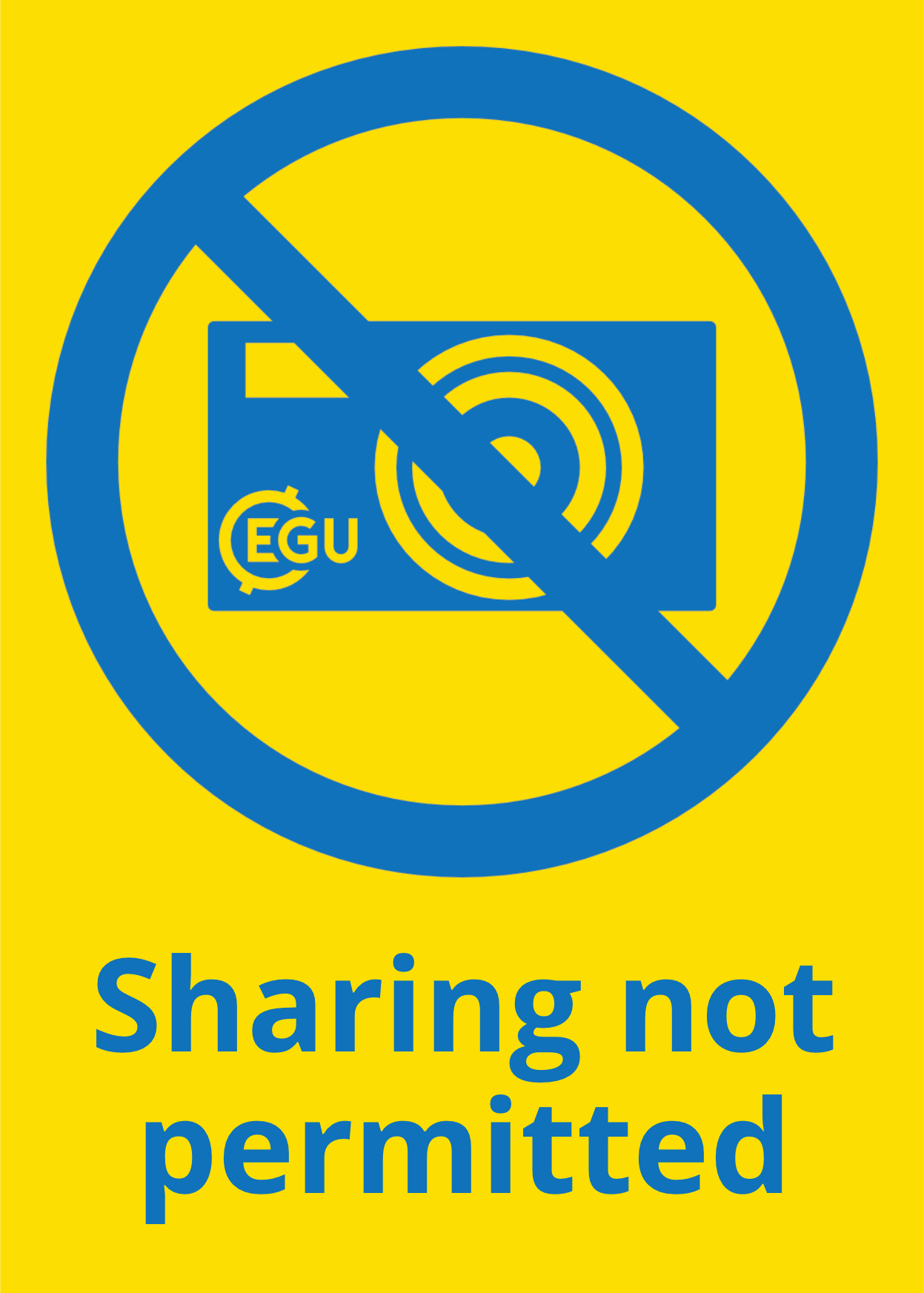 Nina Schuhen, Jana Sillmann, Julien Cattiaux, Carley Iles
EGU General Assembly, Vienna
28 April 2023
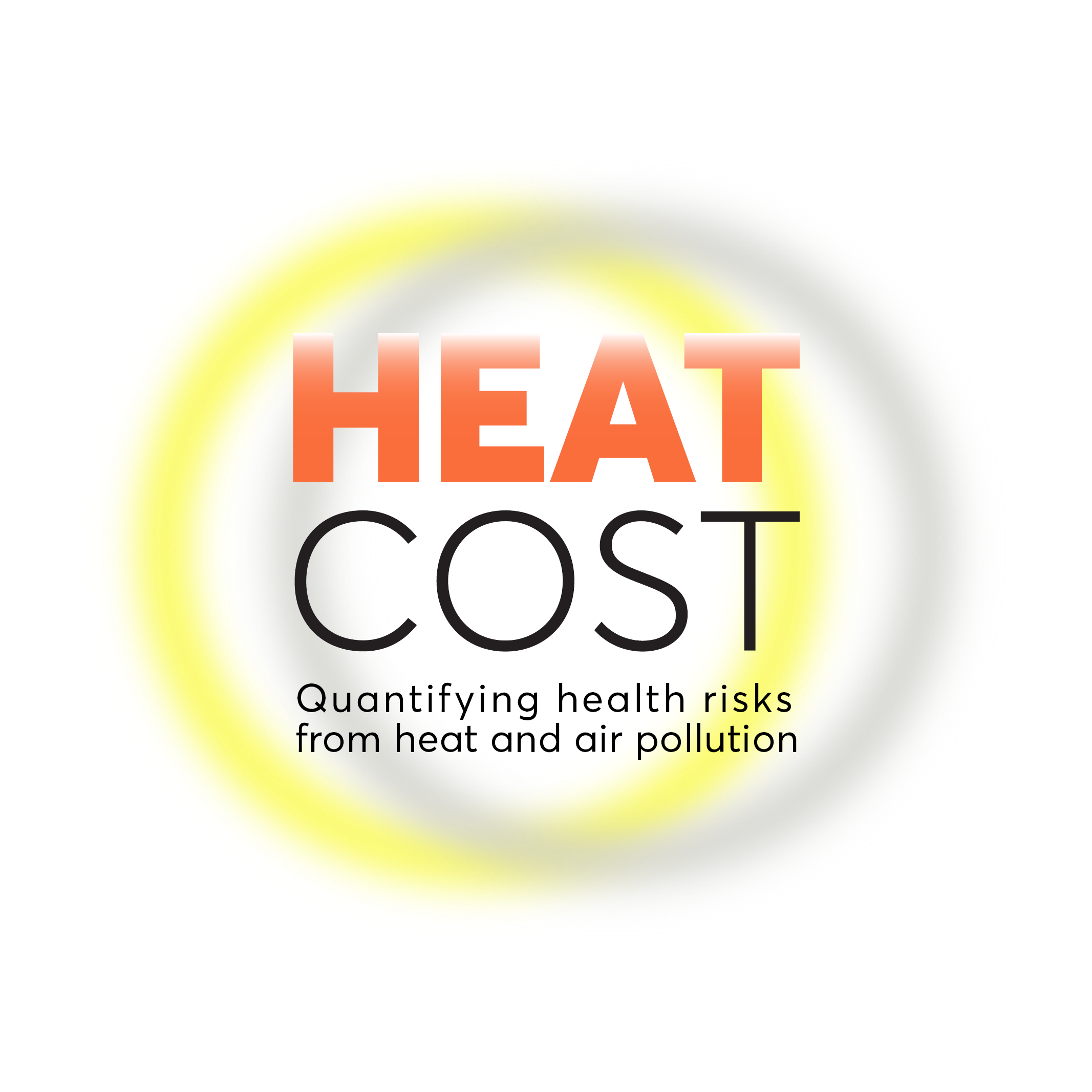 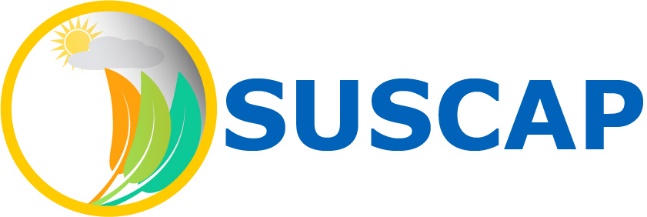 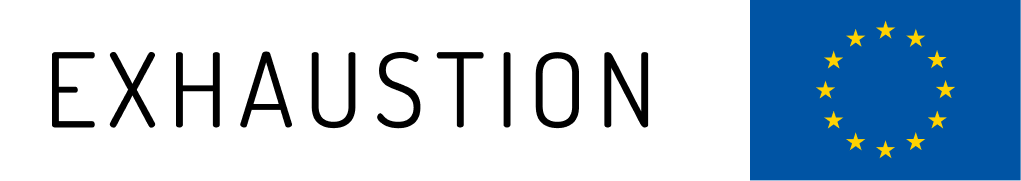 Background
Premise: extreme events are not universally well-defined
Different studies use different definitions and scales for the same event
Spatial: restricted to country borders
Temporal: restricted to e.g., certain months or seasons

Cattiaux & Ribes (2018): Select the spatio-temporal scale that best represents the extreme character of the event

Some studies might still need these restrictions (e.g., to assess impacts on infrastructure in a country or region)
J. Cattiaux and A. Ribes, 2018: Defining Single Extreme Weather Events in a Climate Perspective. Bull. Amer. Meteor. Soc., 99, 1557-1568
2
Obtain objective event definitions
Following Cattiaux & Ribes (2018):







Our goal: extend this method to bivariate compound events
Interested in compound heat/high ozone and heat/drought events
Step 1: 	Estimate climatological distributions for a range of spatio-temporal scales

Step 2: 	Compute the probability of the event conditional on the scales

Step 3: 	Find the spatio-temporal scale with the smallest event probability
3
Modeling the marginal distributions
Gaussian distributions for temperature/ozone events:



Gaussian/GEV distributions for temperature/precipitation events:



Estimate distribution parameters from climatology for each scale (s,t)
Data is detrended with respect to the year of the event
Local maxima: use data in a 7-day window around the date of interest
s, t spatial and temporal scales
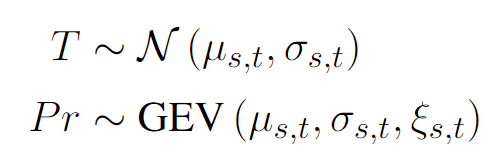 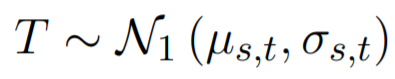 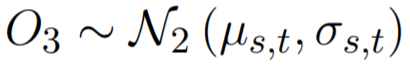 4
Building a multivariate distribution
Copulas are multivariate cumulative distribution functions with standard uniform marginals:
Sklar’s Theorem connects marginals and copulas to form a multivariate distribution:

Compute event probability for all scales:
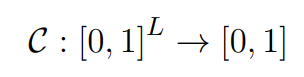 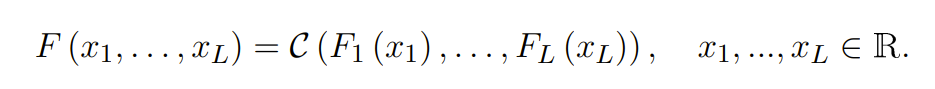 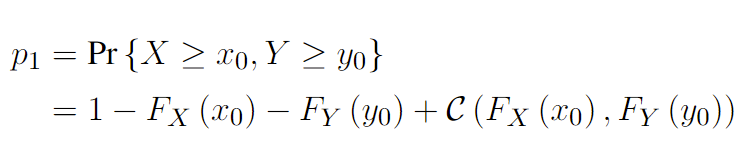 Source: https://medium.com/@timothypillow/introduction-to-copulas-ad1a3b83a297
5
Example: European heat wave in summer 2003
Excess mortality across Europe around 35,000 deaths (first 3 weeks in August)
Switzerland: 7% increase in mortality
Low circulation of air masses led to high ozone concentrations in several places

Data from ERA5 / CAMS reanalyses
Top: daily max. temperature in Basel for 2003 (dotted) and 2003-2020 median (black solid) and 90% interval (grey)
Bottom: same for maximum ozone
Max temperature
Max ozone
6
June
July
August
Temporal scale only (Basel, Switzerland)
Probabilities for an extreme temperature/ozone compound event occurring in Basel for several durations and dates
Remember: need to find the minimum event probability

Most extreme event:
13 days long
2nd – 14th August

Next: both spatial and temporal scales
7
Spatial and temporal scales
Now looking at all (rectangular) domains containing Basel
Find the optimal domain size and event dates:
2nd -13th August (12 days)
70 x 50 grid points (17.5˚ x 12.5˚)
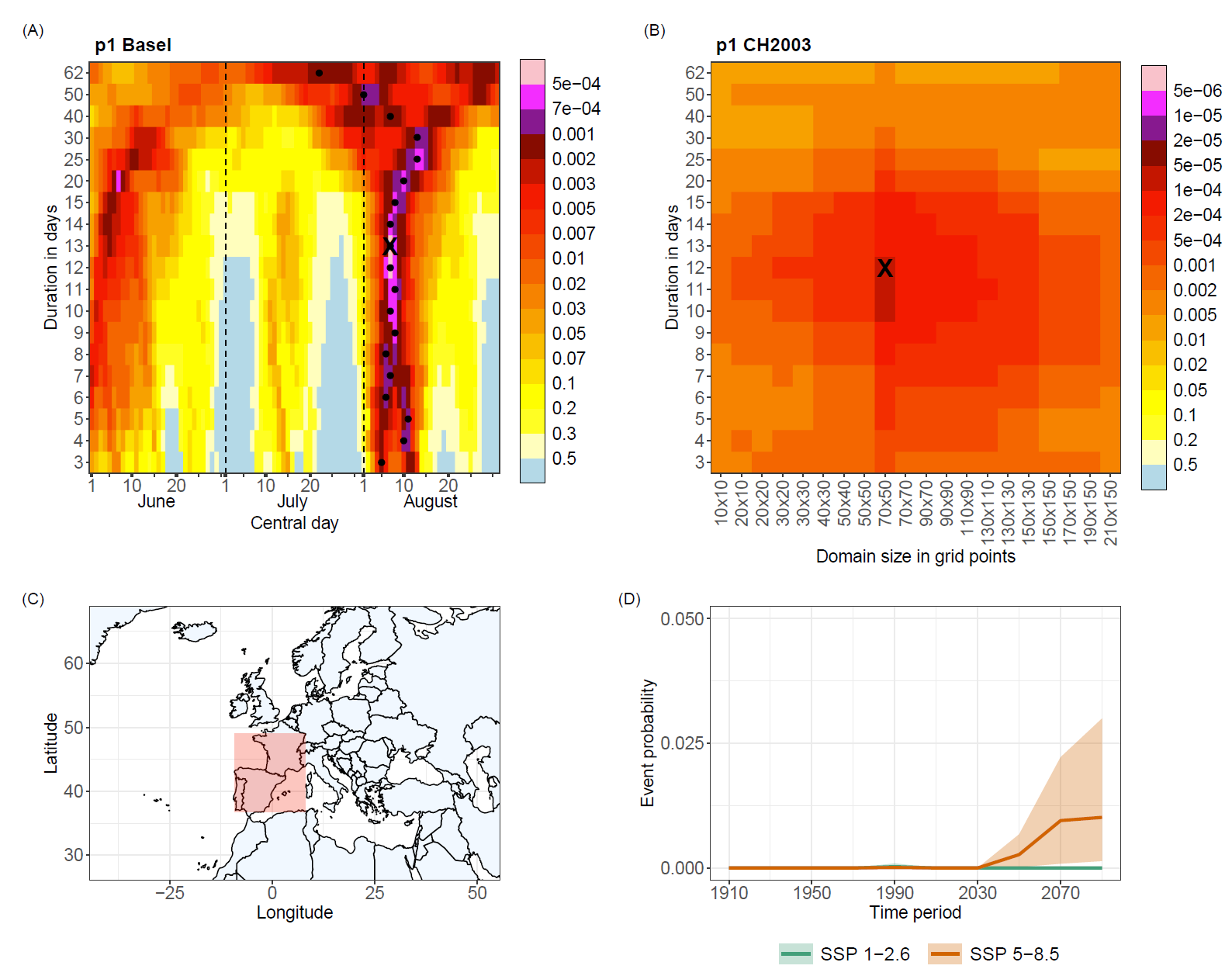 8
Future event probabilities under climate change
How will the likelihood of an event of this type and magnitude change in the future?
Temperature/ozone projections from UK-ESM1-0-LL global climate model

Ad-hoc method:
Find the univariate event probabilities in the reanalysis
Compute the corresponding thresholds in climate projections
Compute the probability of exceeding both thresholds in climate projections
9
Conclusions
We developed a method to define compound events objectively
Independent of country borders or calendars
Applied to several compound extreme events of the recent past
For use in e.g., climate monitoring, attribution or impact studies 

Limitations:
Slight sensitivity to time period chosen
Numerical issues with precipitation and extremely rare revents (precision)
Extending to more than two dimensions will be difficult for this reason
10
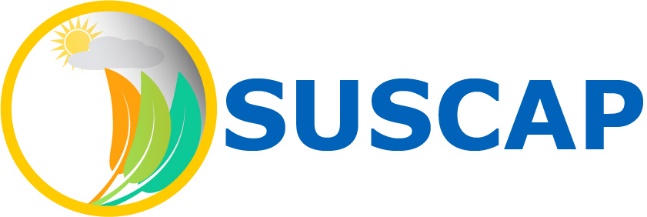 https://suscap.wordpress.com/




https://www.exhaustion.eu/





https://cicero.oslo.no/en/projects/heatcost
Thank you
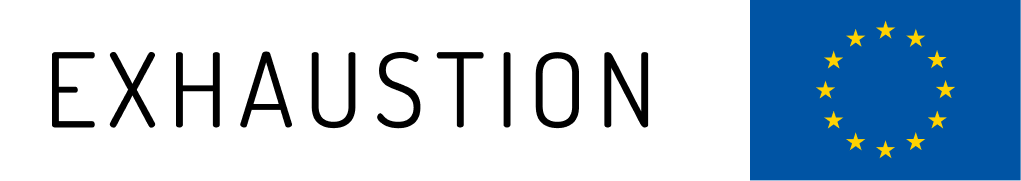 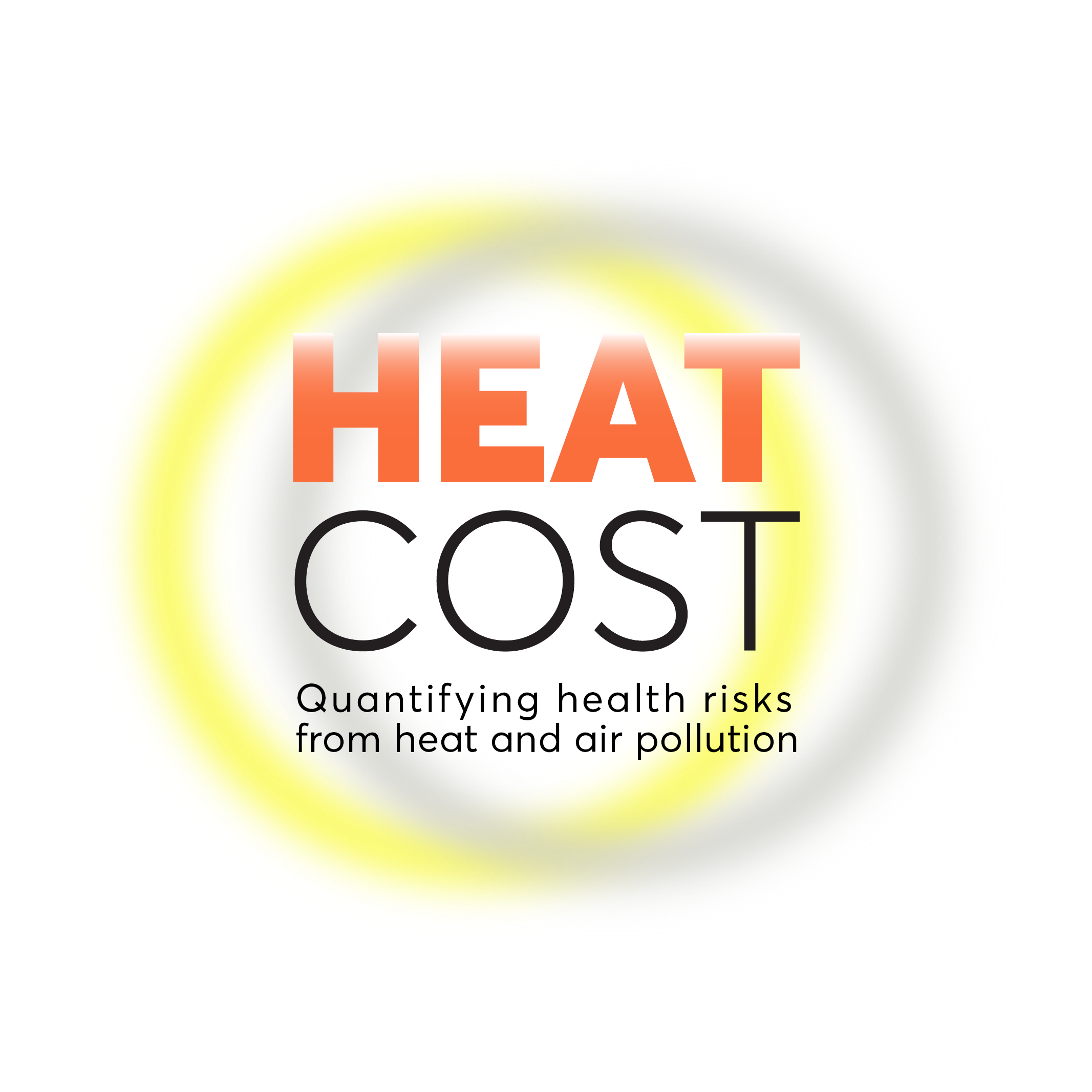 Nina Schuhen
www.cicero.oslo.no
@CICERO_klima